Dominykas Rinkevičius.„Ką šiandien? Kaip imtis veiksmo?“
Jaunimo sambūris Pro Patria
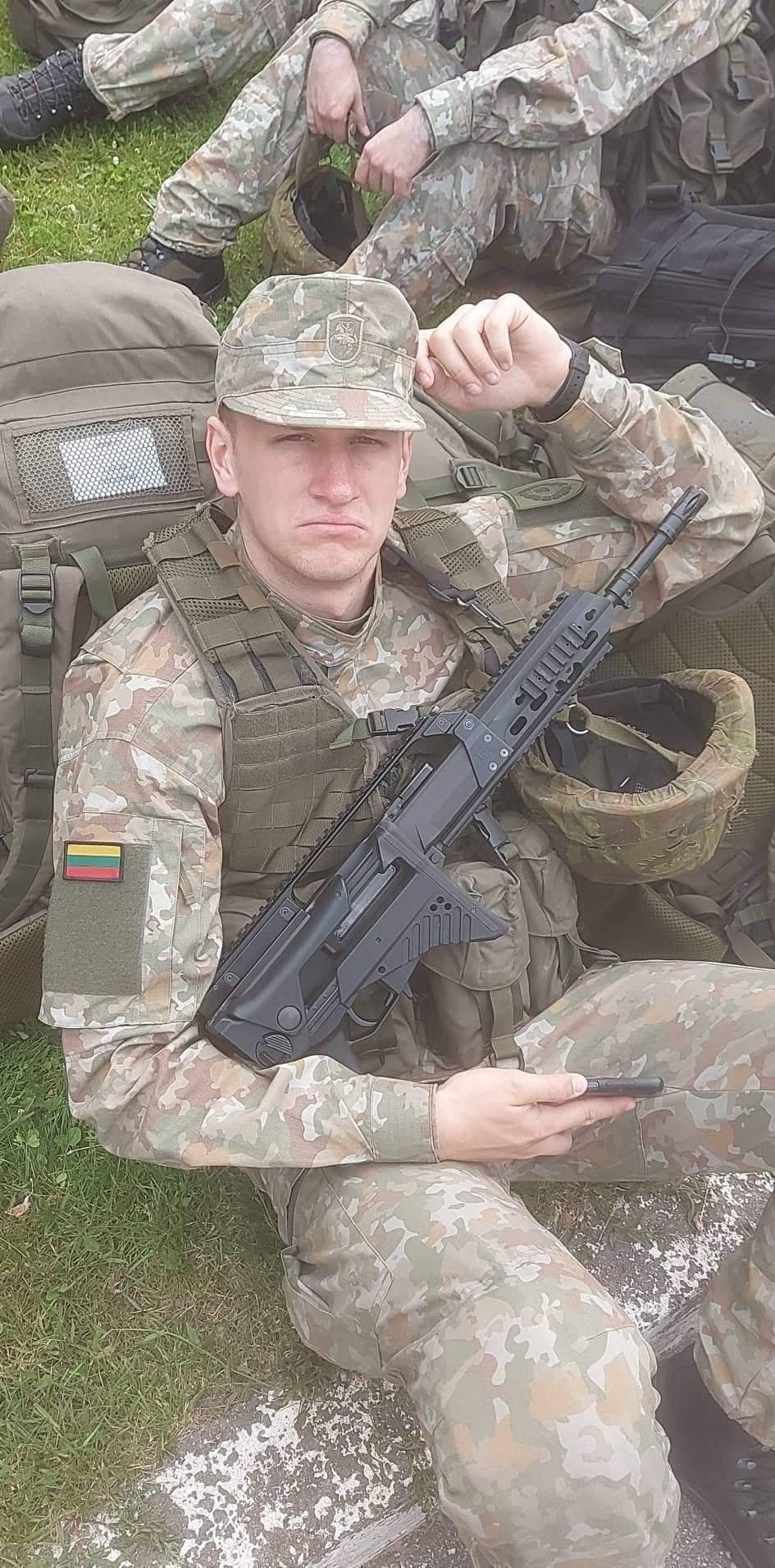